阅读理解
七选五
单句语法填空
写作
A
主题语境：人与社会
语篇话题：文化与艺术
概要：文章主要介绍了位于英国伦敦的美术馆Box Galleries在2021年度的几个展出。
Which show will last the longest? 
    A. ILLUMINATI.   B. FAITH.  C.NOW WHAT.   D.WOOF.
细节理解题；考察查找具体信息的能力。
A项中 ILLUMINATI的展出时间为：WEDNESDAY 04 NOV TO WEDNESDAY 18 NOV, 2021，共计15天。
B项中 FAITH的展出时间为：WEDNESDAY 09 SEP TO WEDNESDAY 30 SEP, 2021，共计22天。
C项中NOW WHAT的展出时间为：THURSDAY 02 JUL TO FRIDAY 31 JUL, 2021，共计30天。
D项中WOOF的展出时间为：SATURDAY 10 AUG TO SATURDAY 31 AUG, 2021，共计22天。
A
22.What is special about WOOF?
    A. It has saved over 350 cats and dogs.
    B. It will donate all the income to ARK.
    C. A doggy day will last through the show.
    D. It will exhibit some dog figures made of stone.
ARK
X
10%
X
an doggy day on the 10th August from 11am-2pm
X
细节理解题；考察查找具体信息的能力。
WOOF
SATURDAY 10 AUG TO SATURDAY 31 AUG, 2021
Box Galleries are holding a special exhibition WOOF from 10th - 31st August in cooperation with Animal Rescue Kefalonia (ARK) offering 10% of all sale intake to the charity, in which over 350 cats and dogs have been rescued and are looking for donations/adoption/volunteering. It will feature an collection of stone dog sculptures. We will be holding an doggy day on the 10th August from 11am-2pm. All dogs are welcome and will be gifted with a doggy treat bag.
A
23.What does ILLUMINATI have in common with FAITH?
     A. Artist’s nationality       		B. Private appointment.		
     C. Time length. 			D. Theme
细节理解题；考察查找具体信息的能力。
      ILLUMINATI
      WEDNESDAY 04 NOV TO WEDNESDAY 18 NOV, 2021
      Box Galleries is proud to announce its forthcoming focus on ‘ILLUMINATI’ by London-based artist, Illuminati Neon. It will be open to the public from 4th - 18th November 2021. The work will showcase how the power of Punk has created a whole dynamic method of expression.
      FAITH
      WEDNESDAY 09 SEP TO WEDNESDAY 30 SEP, 2021
      Box Galleries is proud to launch FAITH, an important focus on the exciting and dynamic work of Tommy Fiendish. This will be the first time for Box Galleries to shine its spotlight on the youngest artistic talent born in the UK. It will be open to the public from 9th - 30th September 2021 with private appointments with both Fiendish and the gallerist available on request.
B篇
B篇
B篇
主题语境：人与社会  生活与学习
语篇话题：一位阿根廷人学习研究汉语的经历
字数：315+147
概要：
第一段：作者出于对汉字的好奇开始学习汉语。虽然去学习的过程有些艰苦，但是学习汉语对于作者来说是令人感到愉悦的。汉字不仅看起来很漂亮，而且有深刻的意义。
第二段： 2014年，作者获得了在中国吉林大学学习的机会。第一次来到中国，所看到的一切都感到惊讶。在学习期间，认识了很多来自世界各地的朋友，参观了中国很多著名的地方。回到阿根廷后，想把学习中文的经历分享给更多的阿根廷人，让他们了解中国的美丽。
第三段：幸运的是，作者申请吉林大学汉语国际教育专业(MTCSOL)硕士学位的申请被批准了，这是他第二次来到中国。在攻读硕士学位的两年时间里，学习汉语的乐趣变成了学习汉语的乐趣。2019年，加入了吉林大学中国研究项目的博士项目，攻读博士学位，更深入地学习汉语。 
第四段：当疫情爆发时，作者创建了自己的双语公众号，从文化语言学的角度分享生活感悟和学习经验。学习汉语的乐趣变成了传播汉语的乐趣。
第五段：中文在作者的生活中创造了无限的机会，打开了一个新世界的大门，使其梦想成真。希望能更多人一起学习汉语，了解中国文化，感受中国语言和中国文化的魅力，给自己一个创造无限可能的机会。
24. How does the text mainly develop?
A. By providing examples.
B. By following time order. 
C. By making comparison.
D. By giving explanations.
推理判断：篇章结构
记叙文     时间顺序
从最初参加汉语学习，
到2014年到吉林大学学习，之后攻读两年的硕士学位，
2019年参与博士学习。
疫情期间通过公众号分享生活感悟和学习经验。
25. What did the author do after going back to Argentina?
A. He introduced China to more Argentines.
B. He toured around places of interest.
C. He met many foreign friends. 
D. He started to learn Chinese.
细节理解：作者回国后的情况
第二段： After I returned to Argentina, I wanted to share my experience of learning Chinese with more Argentine people, letting them know the beauty of China.
26. Why did the author return to China again?
A. To visit Jilin University.
B. To apply for his PhD degree.
C. To join in the China Studies Program.
D. To begin his study for Master’s degree.
细节理解题
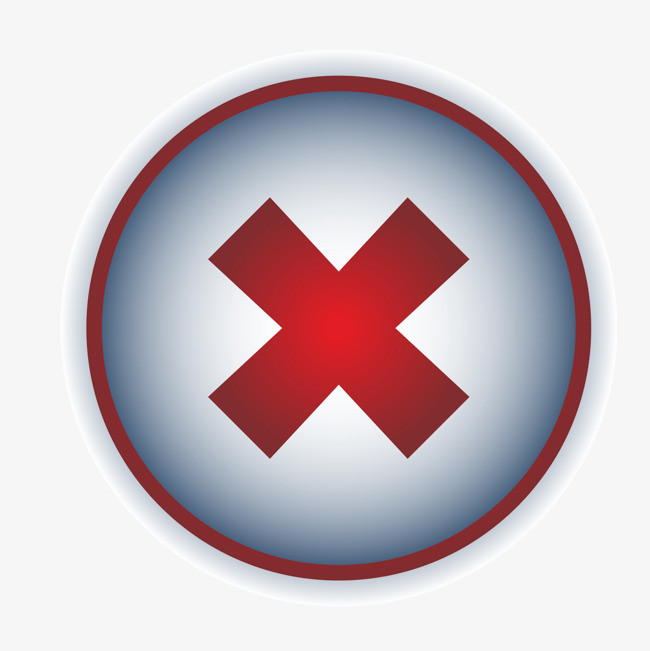 第三段：Fortunately, my application for a Master's degree of Teaching Chinese to Speakers of Other Languages (MTCSOL) at Jilin University was approved and I came to China for the second time. During my two years of studying for my Master's degree, the joy of learning Chinese became the pleasure of studying Chinese. In 2019, I joined the PhD program of the China Studies Program at Jilin University, pursuing my PhD to study Chinese in greater depth.
27. What is the significance of learning Chinese for the author?
A. It satisfies his curiosity for the future.
B. It shows him the history of Chinese culture.
C. It provides him with more chances to change life.
D. It offers him the possibility to spread his native language.
推理判断：
学习汉语的意义
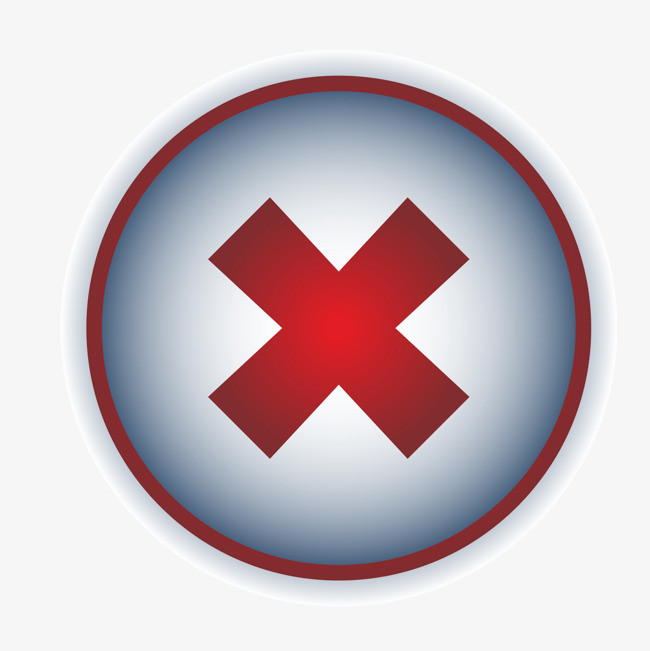 第五段：Chinese has created unlimited opportunities in my life and opened the door to a new world for me, making my dream come true. I hope you will join me to learn Chinese, to understand Chinese culture, to feel the charm of Chinese language and Chinese culture, and to give yourself a chance to create unlimited possibilities.
C篇
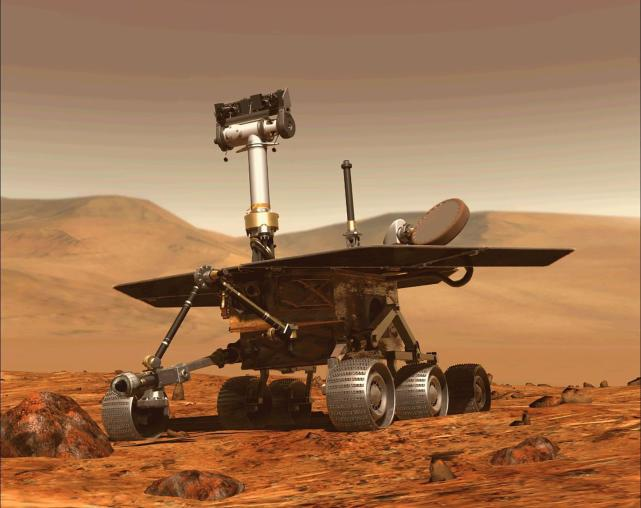 C篇
主题语境：人与自然   7. 地球与宇宙奥秘探索
语篇话题： 天问一号登陆火星
字数：253+114
概要：
第一段：中国的第一艘火星车刚刚成功登陆火星，成为第二个登陆火星的国家。“天问一号”于2020年7月通过长征五号火箭发射，于今年2月抵达火星轨道。
第二段：在环绕火星3个月后，与月球车相连的“天问一号”着陆器与轨道器分离，开始向火星表面降落。一旦着陆器和火星车进入火星大气层，飞船在尝试在火星软着陆之前经历了一个“恐怖的七分钟”过程。在着陆期间，一个热罩保护着航天器。之后，任务安全降落到乌托邦平原地区，这是火星北部的一片平原。“天问一号”的着陆台在着陆的最后几秒钟里发射了一些小的向下的火箭发动机，使其减速。
第三段：中国的火星车“祝融号”预计将在火星上飞行至少90天，研究火星的组成，寻找水冰的迹象。
第四段：“祝融号”将研究这颗红色星球，轨道飞行器将作为“祝融号”和地球上的任务控制人员之间通信的数据站。该轨道飞行器的设计寿命至少为一个火星年，也就是大约687个地球日。
第五段：中国还计划在2028年发射火星任务，很像美国宇航局和欧洲航天局定于同年开始的联合任务。中国还在与俄罗斯合作，计划于2024年启动一项小行星任务。
32. How long did it take Tianwen-1 to fly from the Earth to the Mars?
3 months.		B. 5 months.			
C. 7 months.		D. 10 months.
多重细节
第一段：2020年7月通过长征五号火箭发射，于今年2月抵达火星轨道
历时七个月抵达火星轨道
第二段： 在火星轨道飞行三个月后开始着陆
共10个月
第一段：China just successfully landed its first rover on Mars, becoming only the second nation to do so. Tianwen-1arrived in Mars' orbit in February this year after launching on a Long March 5 rocket in July 2020.
第二段：After circling the Red Planet for three months, the Tianwen-1 lander, with the rover attached, separated from the orbiter to begin its going down toward the planet's surface. ……
33. What is the second paragraph mainly about?
A. The landing of Tianwen-1. 
B. The seven minutes of terror.
C. The working principle of rockets.
D. The plain in the planet's northern part.
段落大意：
整体理解
第二段：After circling the Red Planet for three months, the Tianwen-1 lander, with the rover attached, separated from the orbiter to begin its going down toward the planet's surface. Once the lander and rover entered Mars' atmosphere, the spacecraft endured a procedure of the "seven minutes of terror" before attempting soft landings on Mars. A heat cover protected the spacecraft during the landing. After that the spacecraft safely parachuted down to the Utopia Planitia region, a plain in the planet's northern part. Tianwen-1's landing platform fired some small, downward-facing rocket engines to slow down during the last few seconds of its landing.
34. What’s the aim of Zhurong?
A. To look for fresh water.
B. To find living places for humans.
C. To research the make-up of Mars. 
D. To learn how to land on Mars safely.
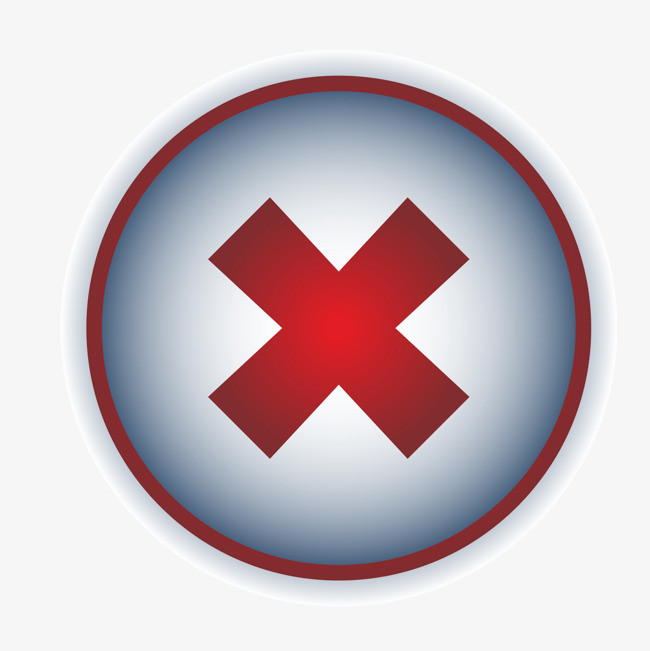 细节理解：火星车“祝融号”的任务
第三段：China's Mars rover, called Zhurong, is expected to spend at least 90 Mars days roving around on Mars to study the planet's composition and look for signs of water ice. 
第四段：Zhurong will study the Red Planet, and the orbiter will serve as a data station for communications between Zhurong and mission controllers on Earth. The orbiter is designed to last for at least one Mars year, or about 687 Earth days.
研究火星的组成，寻找水冰的迹象。
35. Which of the following best describes China’s space exploration programs?
Unique.			B. Promising. 		
C.  Overheated.		D. Unbeatable.
推理判断：
对中国太空探索的整体认知
Unique 		adj.独一无二的
Promising 	 	adj. 前景很好的;有前途的
Overheated     	adj. 过热的;发展速度过快的
Unbeatable 	adj. 不能超越的，无与伦比的；无法击败的
第五段：China is also planning to launch a Mars mission in 2028, much like a joint NASA and ESA mission scheduled to begin that same year. China is also working with Russia on another mission scheduled to start in 2024.
中国将开展国际合作，太空探索能力达到世界先进水平。
D
主题语境：人与自我
语篇话题：睡眠与健康
概要：
      一项新的研究发现快速眼动睡眠时间（REM）的减少与除癌症外的疾病，如心脏病以及其他疾病等整体死亡风险的上升有关联。
      REM代表快速眼动，是睡眠的有梦阶段，在此期间信息和经验被强化并储存在记忆中。这项研究发表在《美国医学会神经病学杂志》（JAMA Neurology）上。实验人员研究了2675名参与“老年男性睡眠障碍的结果”（MrOS)。
D
32. What does the underlined word “consolidated” mean in paragraph 2?
     A. Removed.   	B. Weakened.      C. Strengthened. 	D. Reduced.
“强化”
“减少”
“削弱；衰减”
“去除”
猜测词义题；考察查找根据上下文猜测词义的能力。
     Para.2 REM, which stands for rapid eye movement, is the stage of sleep in which we dream and information and experiences are consolidated and stored in memory. “The effect of short REM time on death has not been previously shown,” said Dr. Vsevolod Polotsky, who directs Sleep Basic Research at Johns Hopkins University School of Medicine, and was not involved in the study. 
句子翻译：REM代表快速眼动，是睡眠的一个阶段，在这个阶段我们会做梦，信息和经验被强化并被储存在记忆中。
根据该句的主语information and experiences,以及后文的并列谓语stored in memory搭配，可知此处应为“信息存储”的前期阶段， “consolidate”意为“强化、巩固”，可用strengthen替代。
D
33.How did the researchers get the result?
    A. By measuring adults’ sleep in the lab.
    B. By studying the sleep patterns of men.
    C. By adjusting for sleep and health variables.
    D. By tracking both men and women’s sleep time.
X
X
X
细节理解题；考察查找具体信息的能力。
     Para.3 The study, published Monday in JAMA Neurology, studied the sleep patterns of 2,675 men who participated in the study “Outcomes of Sleep Disorders in Older Men” (MrOS), which followed male sleep disorder between 2003 and 2016. Sleep was measured in an at-home sleep study at the beginning of the study and again over a four day period via a sleep watch.
翻译：
     该研究发表在周一的《美国医学会神经病学杂志》上。该研究分析了2675名参与“老年男性睡眠障碍的结果”这一研究，在2003年至2016年期间，研究人员对男性睡眠障碍进行了跟踪调查。研究开始时，研究人员在一项家庭睡眠研究中对参与者的睡眠进行了测量，之后研究者又通过睡眠手表对参与者的睡眠进行了为期四天的测量。
D
34.What can be inferred from the last two paragraphs?
   A. REM is the main reason of death.
   B. The samples of the test population were limited.
   C. Depression was seriously examined in the test. 
   D. Drugs and medicine had little influence on REM.
X
X
X
推理推断题；考察根据信息进行推理推断的能力。
     Para.6 Polotsky said the study did not include a representative sample(样本) of African Americans and other races, and may have not fully controlled for depression. Many of the participants were on antidepressants(抗抑郁药), which he said are known to affect REM sleep. “I would take the study results with a grain of caution. Further studies needed to exclude a possible contribution of depression and to examine this relationship in other races,” Polotsky said.
翻译：波洛茨基说，这项研究没有包括非洲裔美国人和其他种族的代表性样本，并且可能还没有完全控制抑郁症这一因素。许多参与者都服用了抗抑郁药，他说这种药会影响快速眼动睡眠。“我会谨慎对待研究结果。” 波洛茨基说，“进一步的研究需要排除抑郁症可能带来的影响，并在其他种族中检验这一关系。”
D
35.Which is the best title of the text?
     A. REM and Heart Diseases  
     B. The More REM, the Better
     C. MrOS, a Main Threat to REM
     D. Less REM Sleep, Higher Risk of Death
以偏概全
无中生有
概念混淆
主旨大意题；考察概括归纳文本信息的能力。
     Para.1  Spending less time in REM sleep is linked to a greater overall risk of death from any cause as well as from heart disease and other diseases except for cancer, a new study finds.
翻译：一项新的研究发现快速眼动睡眠时间（REM）的减少与除癌症外的疾病，如心脏病以及其他疾病等整体死亡风险的上升有关联。

本文是典型的科普说明文，文章结构非常清晰，即“总—分” 结构。文章的主旨大意在第一段中非常明确，故D项与第一段表达的意思最为接近。
七选五
主题语境：人与社会
语篇话题：志愿与志愿者服务
概要：
      本文主要介绍了几种青少年志愿者机会。志愿者可以再不同的时间段和领域里找到适合自己的志愿者服务工作，例如，可以在放学后、暑假或假期里找到适合的志愿工作，其中包括服务儿童、宠物或老人。
Options may also vary according to a child’s age.
Volunteers can help keep animals clean, fed, and exercised.
Working with the elderly is another opportunity for teenagers.
It’s necessary to do some research to find volunteer opportunities. 
They are available after school, during the summer, and over the holidays.
These opportunities can often be found through local schools or community centers.
Volunteering at food banks and homeless shelters is a good way to help the less fortunate.
Different types of volunteer opportunities for teenagers exist in a wide range of time periods and fields.
        36 E    Types of these opportunities include working with young children, pets, or the elderly.
       After school opportunities can help teenagers develop a sense of responsibility and a good work attitude. Volunteer opportunities for teenagers looking to volunteer after school include volunteering as an instructor and private teaching.     37 F
tip：
1、分析语篇结构，借助每段首句归纳文章要义；
2、重视代词的指代功能，推测句间关系。
During the holidays, a wide variety of volunteer opportunities exist to help give back to the surrounding community during times of need.     38G    Helping to organize a toy drive or hand out donated gifts is another way for teenagers to get involved during the holiday season.    
      Volunteering to help pets is an option for teenagers with a love of animals.     39B    Teenagers who intend to enter professions handling animals can benefit from the learning experience of handling a wide range of animals while sharing love and care with animals in need.
Options may also vary according to a child’s age.
Volunteers can help keep animals clean, fed, and exercised.
Working with the elderly is another opportunity for teenagers.
It’s necessary to do some research to find volunteer opportunities. 
They are available after school, during the summer, and over the holidays.
These opportunities can often be found through local schools or community centers.
Volunteering at food banks and homeless shelters is a good way to help the less fortunate.
40   Nursing homes can use teenage volunteers for arts and regular visits. In addition, regular volunteer opportunities for teenagers can include visiting elderly neighbors, running errands(跑腿) for those who have a hard time getting out, and helping them around their own homes with chores and basic upkeep, such as mowing the lawn.
Options may also vary according to a child’s age.
Volunteers can help keep animals clean, fed, and exercised.
Working with the elderly is another opportunity for teenagers.
It’s necessary to do some research to find volunteer opportunities. 
They are available after school, during the summer, and over the holidays.
These opportunities can often be found through local schools or community centers.
Volunteering at food banks and homeless shelters is a good way to help the less fortunate.
tip：
1、重视词汇积累，如下文中nursing homes（养老院）；elderly neighbors等是重要提示信息。
单句语法填空
考点：3（未提示词）+7（有提示词）
       三个未提供提示词的主要考察了定语从句、连词和固定搭配中的介词。
       七个提示词中，四个动词做了时态语态和非谓语形式的考察；形容词和名词的词性转换各一个；代词一个。
答案   		   考点
56. Disappointed  		非谓语	
57. itself       			代词
58. but   				连词
59. with     			介词
60. Celebrating 			非谓语
61. strength 			名词	
62. astonished 			时态
63. scientific 			形容词
64. who 				关系代词/定语从句
65. are captured 			时态语态
一、原文解读
你校英文报Sports栏目征稿，请你撰稿推荐一项自己最喜爱的团队运动项目，内容包括：
1. 项目名称；
2. 推荐理由；
3. 号召大家参与。
注意：
1. 写作词数应为100左右；
2. 请按如下格式在答题卡的相应位置作答。
My Favorite Team Sport
[Speaker Notes: 模板来自 http://docer.mysoeasy.com/]
解析
语篇类型：应用文 投稿
话题：体育运动
对象：英文报Sports栏目
内容：撰稿推荐一项自己最喜爱的团队运动项目时态：应以一般现在时为主。
三个要点
1.项目名称：最喜爱的团队运动项目
2.推荐理由：1）锻炼身体 2）有挑战性 3）团队意识
3.号召大家参与：共同参与，提高身体素质。
二、参考范文
My Favorite Team Sport
	When it comes to team sports, I’d like to recommend relay-race. 
	It does me good in many aspects. It goes without saying that it builds up my physical strength, making me energetic. Another major factor is that it brings the whole body into action and I must react swiftly, which is really challenging. Every time I play it with my teammates, I feel very happy and relaxed. Relay-race provides me with more chances to make friends and we enjoy the team spirit of cooperation. 
	Relay-race is such an attractive team sport that I expect more and more people join in the fun.
[Speaker Notes: 模板来自 http://docer.mysoeasy.com/]
三、评分标准
1.本题总分为25分，按6个层次给分。
2.评分时，先根据文章的内容和语言初步确定其所属档次，然后以该档次的要求来衡量，确定或调整档次，最后给分。（评分时，应注意的主要内容为:内容要点、应用词汇和语法结构的丰富性和准确性及上下文的连贯性。）
3.词数少于80和多于120的，从总分中减去2分。
4.拼写与标点符号是语言准确性的一个方面，评分时，应视其对交际的影响程度予以考虑。英、美拼写及词汇用法均可接受。
5.如书写较差，以致影响交际，可将分数降低一个档次。
二、各档次的给分范围和要求
漂漂亮亮
清清楚楚
马马虎虎
糊里糊涂
不知所云
读后续写阅卷标准
语篇解读
主题语境：人与社会 ：家庭生活 
语篇话题： 祖母与孙子斯宾塞一起练习滑板
内容：祖父母通常有有趣的名字。这些名字是他们的孙子决定的。我的第一个孙子叫我“娃娃”。我永远不会忘记斯宾塞拥抱我的那一天，当着一屋子人的面，叫我“娃娃”。我的宝贝娃娃!”从那时起，我就被叫做“娃娃”或“娃娃宝宝”。
	在大多数情况下，听到我的孙子叫我娃娃是很好的，甚至是可爱的。有一次，我从幼儿园把五岁的斯宾塞接回家和我们一起过夜。当我们回到家时，斯宾塞想给我展示他在滑板上学到的新技巧。
	斯宾塞演得很好。他已经学会了如何踩在滑板的后面，使滑板的前脚翘起来，然后迅速把前脚放在滑板上，然后离开。太酷了!然后轮到我了。幸运的是，我曾经玩过滑板。我把右脚放在滑板的后面，把前面翘起来。到目前为止，一切顺利。我把左脚踩在地上，想向前滚。
   	良好的意图。糟糕的形式。当滑板滑过车道时，我的肘部狠狠地撞了一下。我的伤势并不严重，但斯宾塞冲进屋里，从冰箱里拿了一个波波兔冰袋给我安慰。它帮助了我的手臂，但没有帮助我的骄傲。
	看到这一幕，我丈夫汤姆狠狠地责备了我。“你知道那会有多糟糕吗?”他喊道。“我的意思是，如果你撞到了头，失去了知觉怎么办?”他是对的。那天晚上，斯宾塞爬上了我们的床。汤姆表扬他去拿了啵啵兔，还照顾了我。“如果多尔伤得很重怎么办，斯宾塞?”你知道在紧急情况下该怎么做吗?”汤姆问。“是啊!叫9-1-1 !”斯宾塞很自豪，因为他记得该怎么做。
02/ 续写要点提示
第一段
三个人物 I，my husband和Spencer 
本段续写要涉及三个方面
1.斯宾塞模仿打电话
2.斯宾塞向接线员提供病人情况
3.误称Grandma为 My Doll。 作者和丈夫友提醒要注意称呼。（此部分学生可根据个人理解去写，注意上下文呼应，合理即可。）
动作与语言表述要形象生动；
文末可以巧妙点题或升华主题:温馨欢乐的家庭生活
教会学生从细节入手，通过描写某一特定场景点题。 Spencer nodded, his eyes twinkling with delight.
My husband helped Spencer practice calling 9-1-1 emergency call, pretending I hurt my head seriously. He put up his hand as if it were the phone, his thumb the earphone and his little finger the mouthpiece. “9-1-1. What’s your emergency?” Spencer brought up his pretend hand phone and spoke clearly into his fingers. “Help! My Doll fell off the skateboard and hurt her head!” On seeing this, Tom and I smiled at each other and we couldn’t help laughing. “Uh, Spencer,” Tom said. “There are probably times you need to call her Grandma.” Spencer nodded, his eyes twinkling with delight.
1. 评分原则
评分时，主要从 续写内容、语言表达、篇章结构 三个方面考虑，
具体为：
1 ）创造内容的质量，续写的完整性及与原文情景的融洽度；
2 ）使用词汇和语法结构的准确性、恰当性、多样性；
3 ）上下文的衔接，全文的连贯性；
评分时，先根据作答的整体情况对文章进行定档，然后以该档次
的要求进行综合衡量，确定或调整档次，最后给分。
评分时，还应注意：
1 ）词数 少于 120 的，酌情扣分；
2 ）单词拼写与标点符号是写作规范的重要方面，评分时应视其
对交际的影响程度予以考虑；英、美书写与表达法均可接受；
3 ）书写较差以至影响交际，酌情扣分。
标准解读
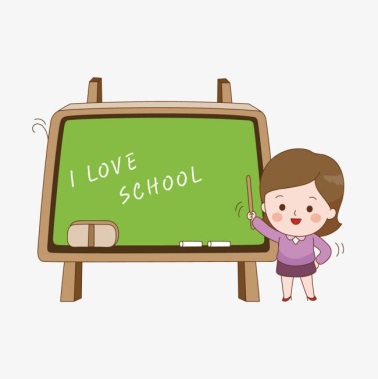 Thank you!
感谢各位老师的耐心聆听